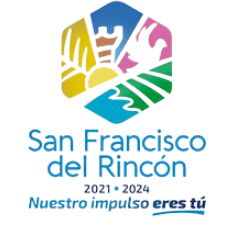 LIC. JUAN PABLO LÓPEZ HERNÁNDEZ
DIRECCIÓN DE DESARROLLO RURAL Y AGROALIMENTARIO
JOSE LUIS LUQUE ACEVES
ENCARGADO DE DEPARTAMENTO
ADRIANA ESPARZA GUERRERO
AUXILIAR ADMINISTRATIVO
JOSÉ GUILLERMO BARRÓN
Portero CDI
JOSÉ OSVALDO SALAZAR PÉREZ	
PROMOTOR
GUILLERMO ANDRADE BARBOSA
PROMOTOR
JUAN DE DIOS MIRELES
 LÓPEZ 
PROMOTOR
WENDY PATRICIA PADILLA GUERRERO
PROMOTOR